Loxwood Parish Council
Loxwood Parish Meeting
Monday 25th April at 7:30pm
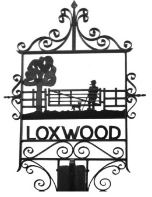 [Speaker Notes: Welcome to our Annual Parish Meeting

Run through list of speakers]
Finances
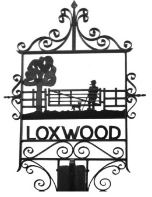 Reserves at 1st April 2022					   £92,697

Precept for the year (From Council Tax)				   £44,700   

Outgoings since September report to you to 31st March 2022:
Professional planning advice				      £3,870
Village Gates repair					      £1,040
Traffic Consultant					      £6,740
North Hall Picnic Benches					      £2,690
Pre School Outdoor Shelter Grant				       £1,500
Jubilee bench and plaque					          £860
Village Sign Repair				      	          £724
Finances (Cont’d)
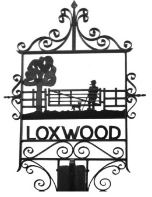 A substantial part of LPC reserves earmarked for traffic calming (£15,000)


 LPC do get Community Infrastructure Levy (CIL) money from new developments which are sold at Market Value. This is intended for projects around the Parish which help the Parish cope with the additional requirements the new housing brings. Currently the CIL is being allocated towards the possible costs associated with Traffic Calming measures.
Loxwood Parish Council, Communications
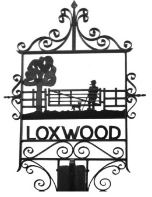 The Council have considered how better to communicate with the Parish


A Loxwood Facebook page @loxwoodpc

Renovating the Notice Board near the village shop and possible relocation to the new shop site in due course

To recommence the Open Sessions ahead of the Parish Council Meetings 6 to 7pm on the first Monday of the Month starting in June.
Queen’s Platinum Jubilee
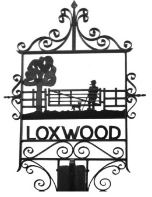 LPC are marking the Platinum Jubilee with



A Loxwood Heritage Trail pointing out heritage sites and points of interest

Oak trees and a seat with a brass plaques

Party on the evening of June 5th 2022
Flooding
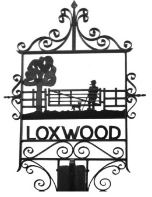 Long standing concerns over flooding of the Loxwood stream


Extensive investigations carried out by Water Environment


Also concerns about new developments increasing flood risk
Flooding
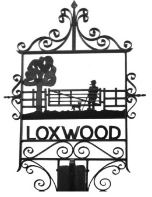 Further Actions:

Meetings have been held with Developers:
Thakeham Homes
Reside
Antler Homes & Millwood

Meetings chaired by LPC and attended by WSCC & CDC

Intention to divert SW drainage west towards Wey & Arun Canal rather than into Loxwood stream

Response from Developers was positive, however resolution of the issues concerned is ongoing.
Loxwood Parish Council
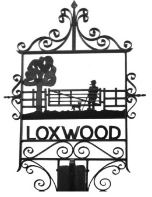 ANY QUESTIONS?